Урок русского языка в 6 классеТема: «Имя прилагательное. Обобщение.»
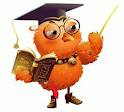 Учитель : Аникьева Надежда Геннадьевна 
МКОУ Аталанская ООШ
Экспресс-опрос
Дайте определение имени прилагательного.
Каким членом предложения является имя прилагательное?
Как изменяется прилагательное?
На какие разряды  делятся  прилагательные?
В каких случаях  не     с прилагательными пишется слитно, а в каких  - раздельно?
Расскажите о написании  суффиксов –к-,- ск-   в прилагательных.
Расскажите о написании  двух  букв –нн-  в суффиксах  имён прилагательных.
Зимний пейзаж
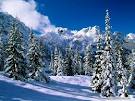 Работа по иллюстрации
Рассмотрите иллюстрацию. Что изображено на этой иллюстрации? Какое настроение вызывает  у вас зимний пейзаж? Какие прилагательные можно использовать при описании зимнего леса?  Составьте  несколько предложений, используя качественные прилагательные.
Синтаксический разбор предложений
Красив  лес в зимнем уборе.
Мохнатые ели нарядились в снежные шубы и шапки.
Проверь себя
- к-
-ск-
Французкий
Индуский
Матросский
Ткацкий
Одеский
Испанский
Казацкий
Деревенский
Сельский
Кавказкий
Первомайский
Туристкий
Бурятский
Апрельский
Определите разряды прилагательных
Сельская детвора
Деревянные лыжи
Прекрасный вид
Мамина шуба
Дедушкины валенки
Пушистые снежинки
Глубокий овраг
Образуйте прилагательные от существительных
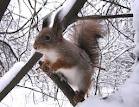 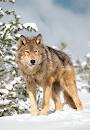 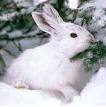 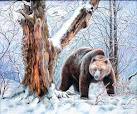 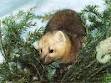 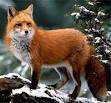 Тест «Найдите прилагательное с двумя буквами -нн-»
Песча.ый
Глиня.ый
Деревя.ый
Серебря.ый
Сви.ой
Румя.ый
Кожа.ый
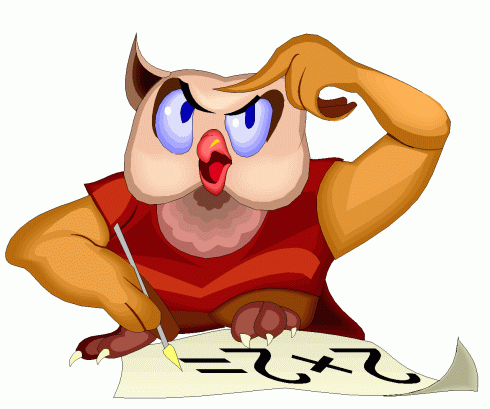 Найди ошибки
Дремучь
Горюч
Певуч
Хорош
Живучь
Пахуч
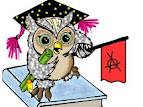 В каком из слов не- приставка
(Не)настный
(Не)большой, а маленький
(Не)красивый
(Не)уклюжий
(Не)лепый
(Не)ряшливый
(Не)глубокий, а мелкий
Определите написание букв о,е после шипящих  и Ц в прилагательных
Еж.вый, морж.вый, песц.вый, плюш.вый, певуч.го, хорош.го, пахуч.го, жгуч.го, перц.вый, огурц.вый, замш.вый, товарищ.ский, друж.ский, колюч.го, шипуч.го
Проверка домашнего задания
Прочитайте свои мини – сочинения, посвящённые прекрасному времени года- волшебнице зиме.
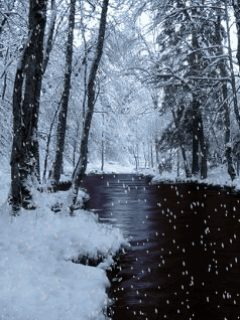 Итог урока
Что обозначают прилагательные?
Кто из вас помнит стихотворения о русской природе? Какую роль играют в них прилагательные?
Для чего нужны прилагательные в нашей речи?
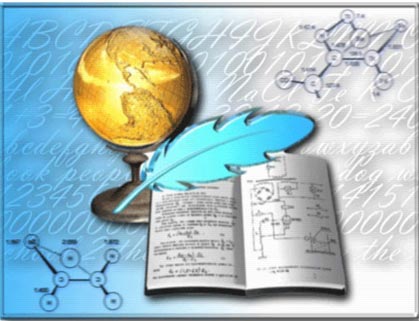 МОЛОДЦЫ!!!